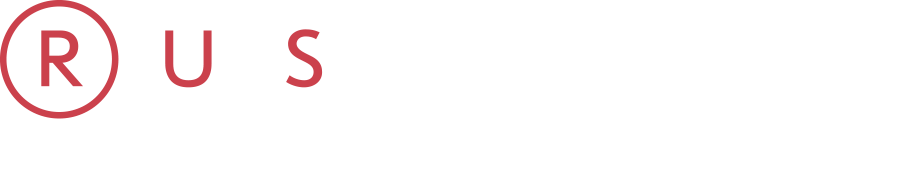 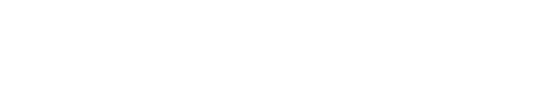 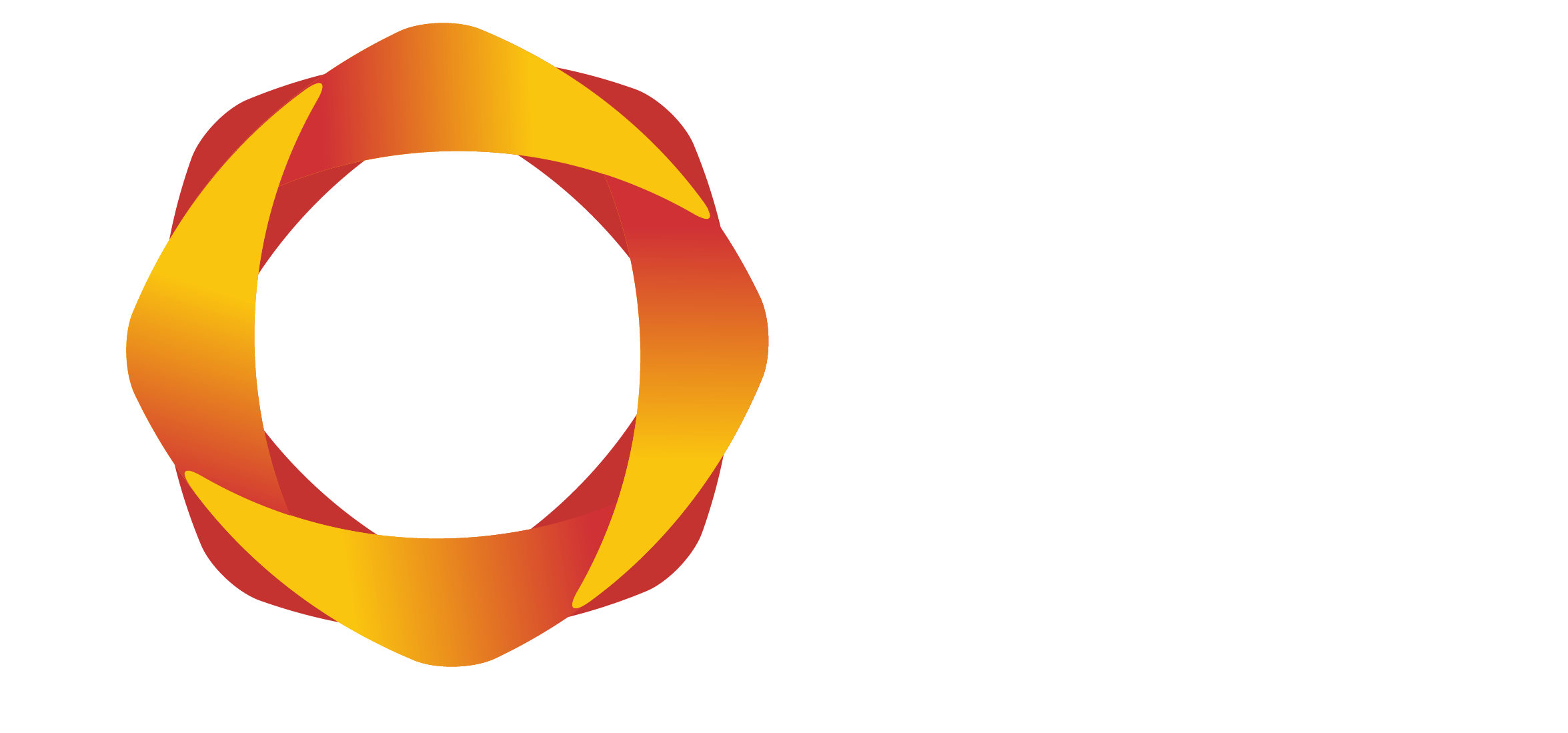 STATUS QUO?..
Ренессанс ТВ-смотрения в digital формате Smart TV
Любовь Ячкова, Директор по видеорекламе, IMHO
Аудитория Smart TV в России 2018
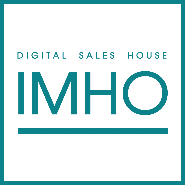 38
74%
подключены к интернет
млн. человек
технический
охват Smart-TV
2.4
зрителя (15+ лет) на
одно Smart-TV устройство
млн.
устройств
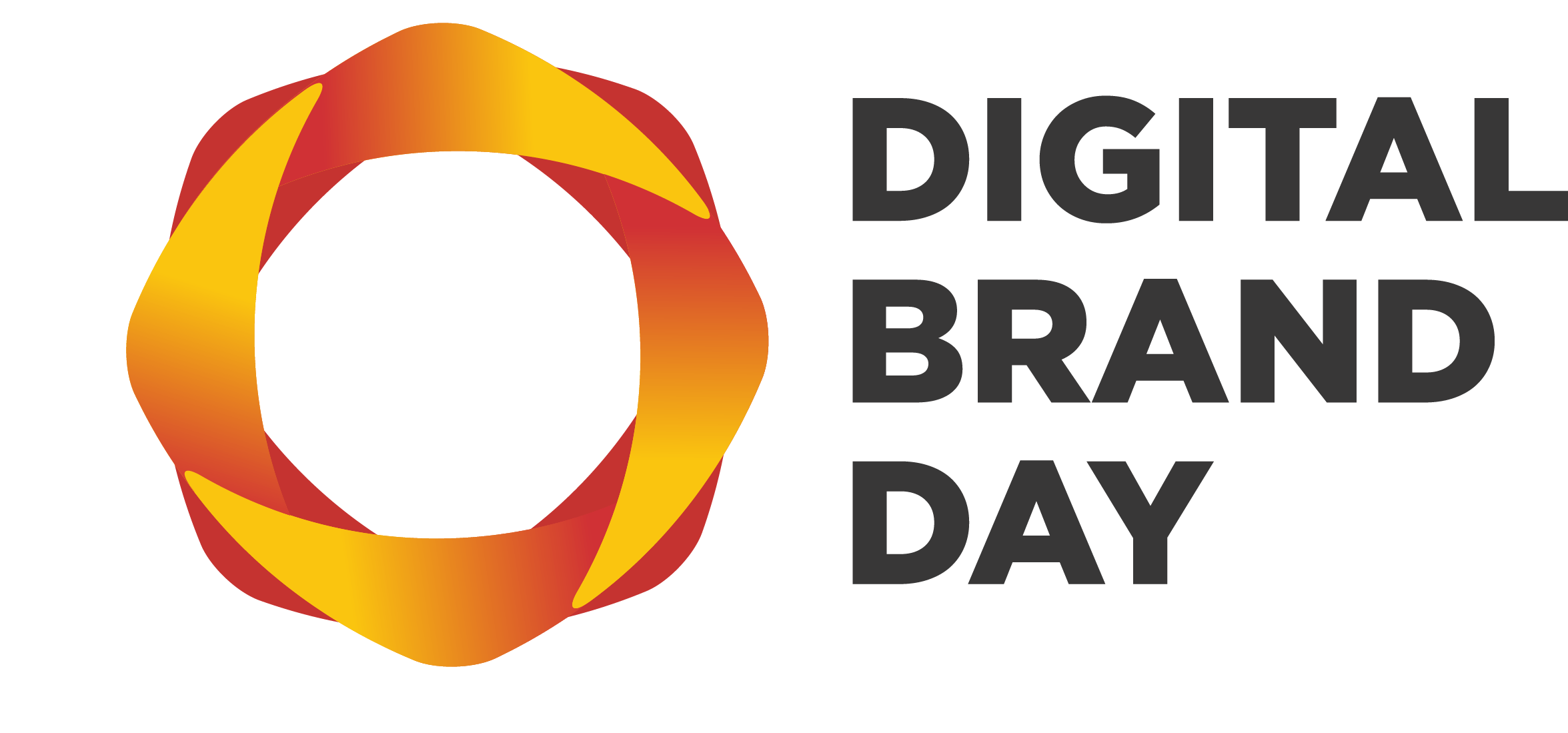 По данным J’Son&Partners, октябрь 2018
Объемы и динамика рынка Smart TV
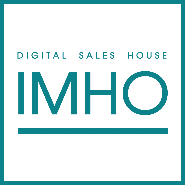 +63%
+167%
млн. руб.
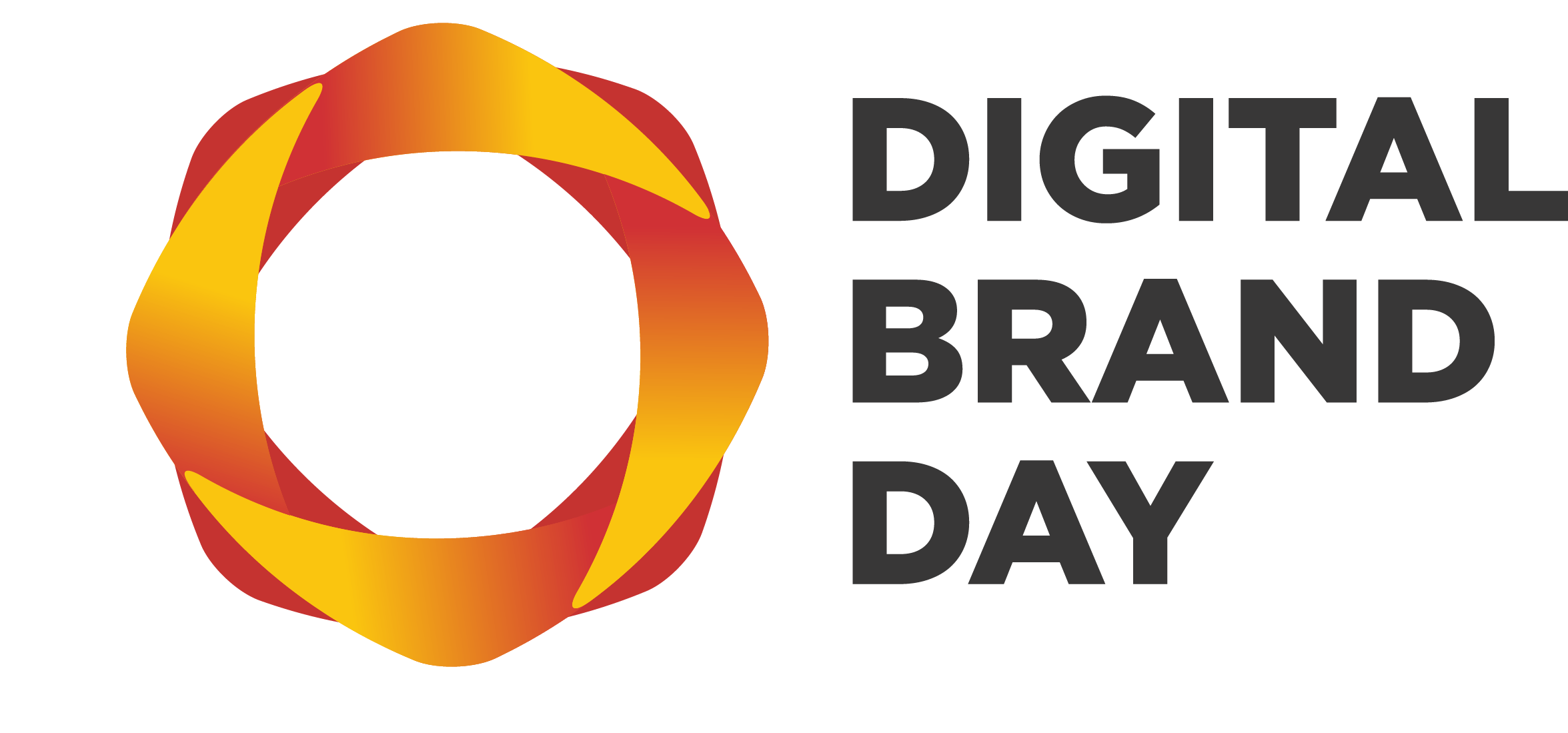 *По оценке IMHO
Категории рекламодателей
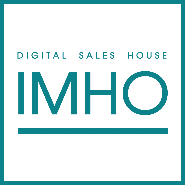 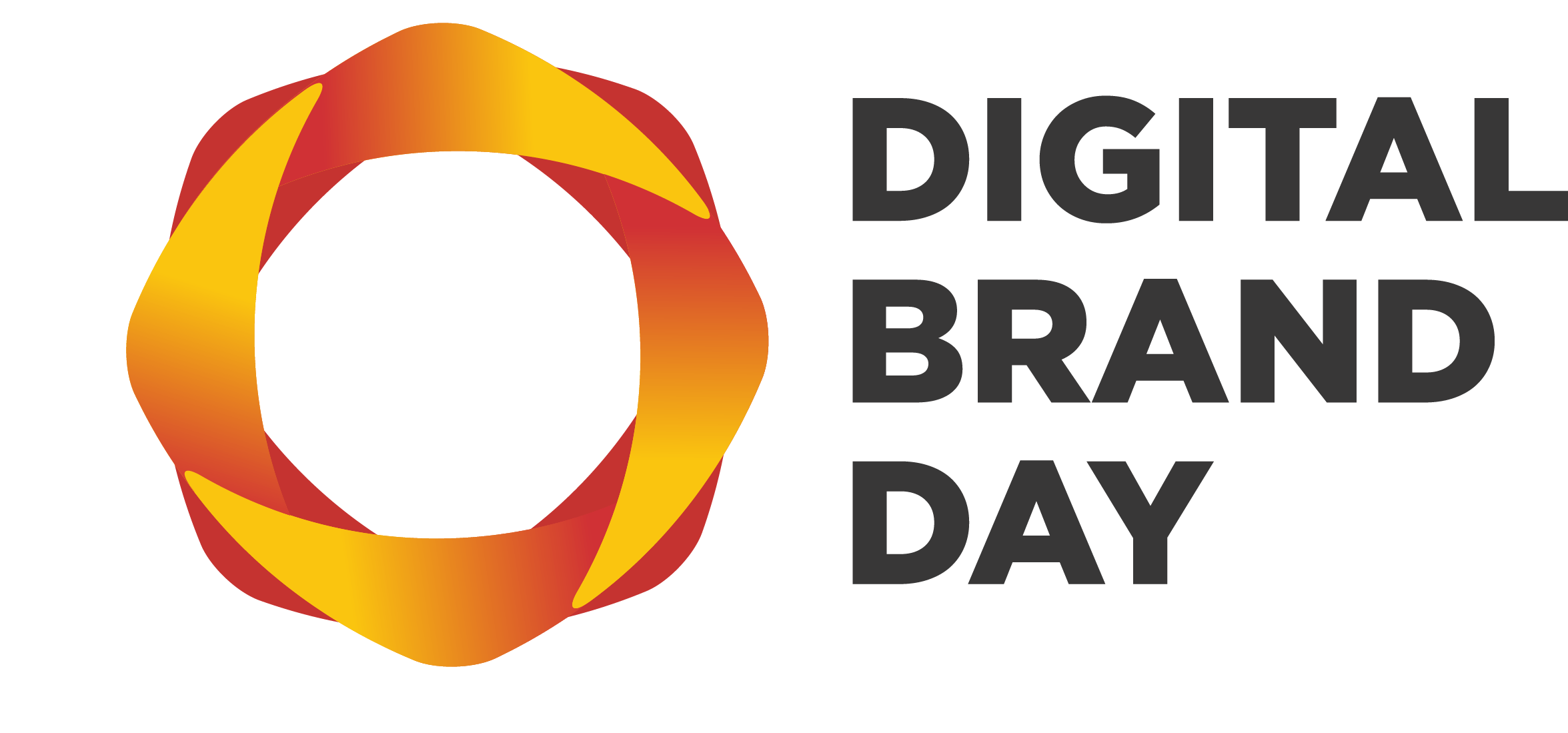 *По оценке IMHO
Аудитория зрителей Smart TV
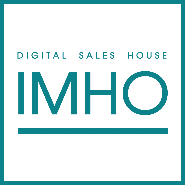 Возраст
Семейное положение
Пол
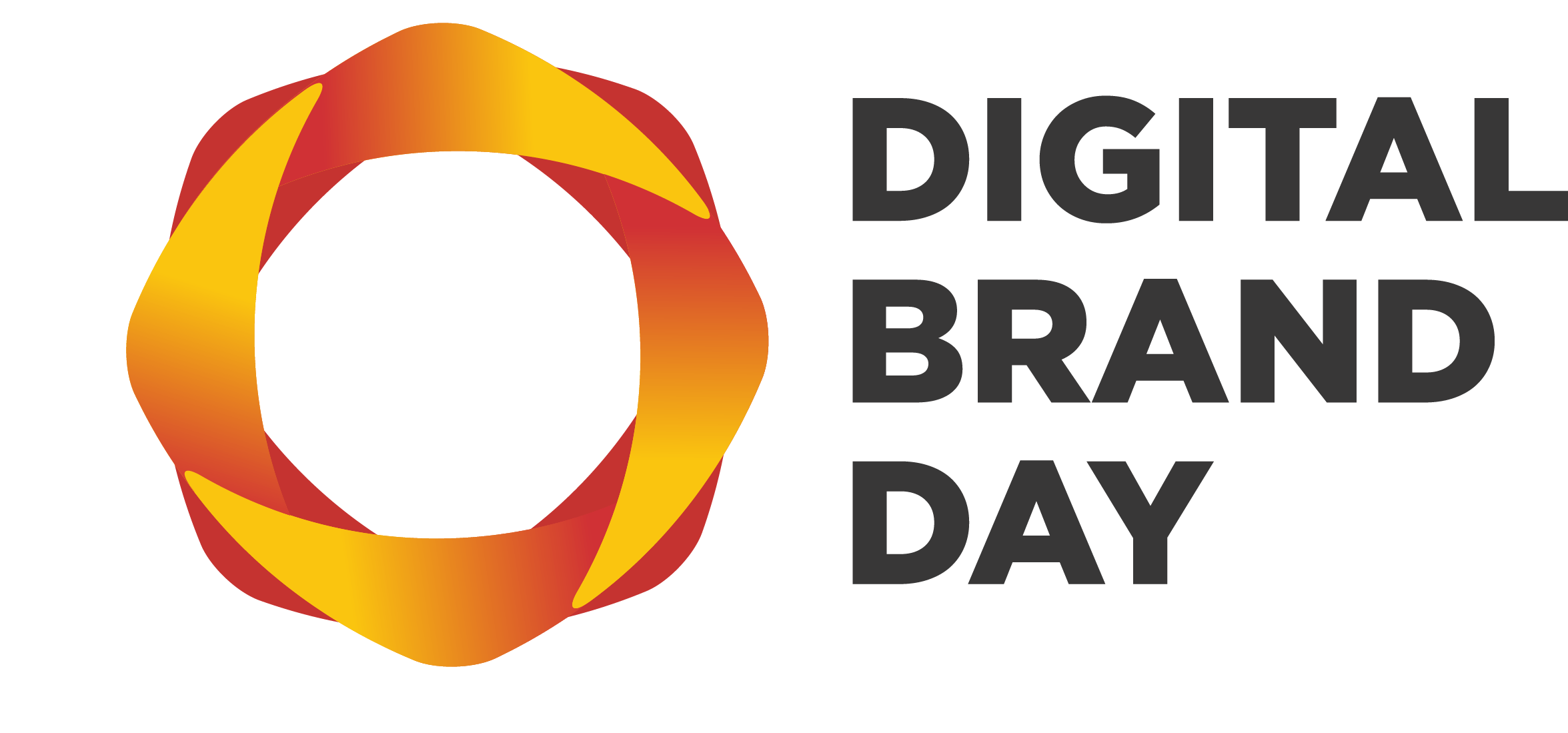 Популярность жанров на Smart TV
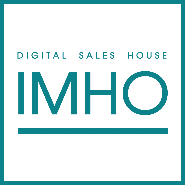 Большой экран
=
Большой контент
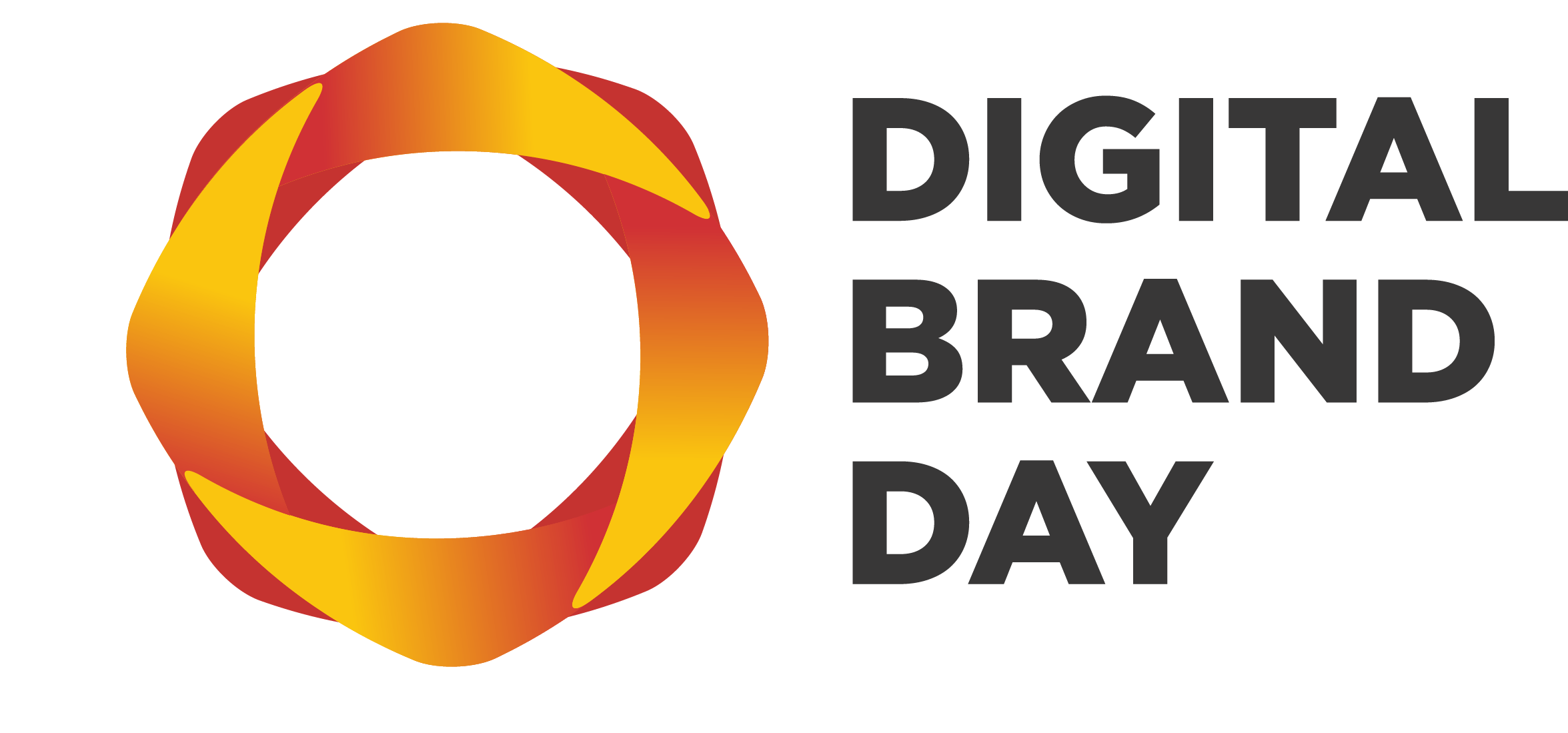 По данным J’Son&Partners, 2018
Ролик с обратной связью на Smart TV
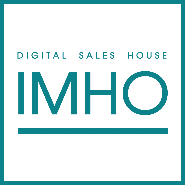 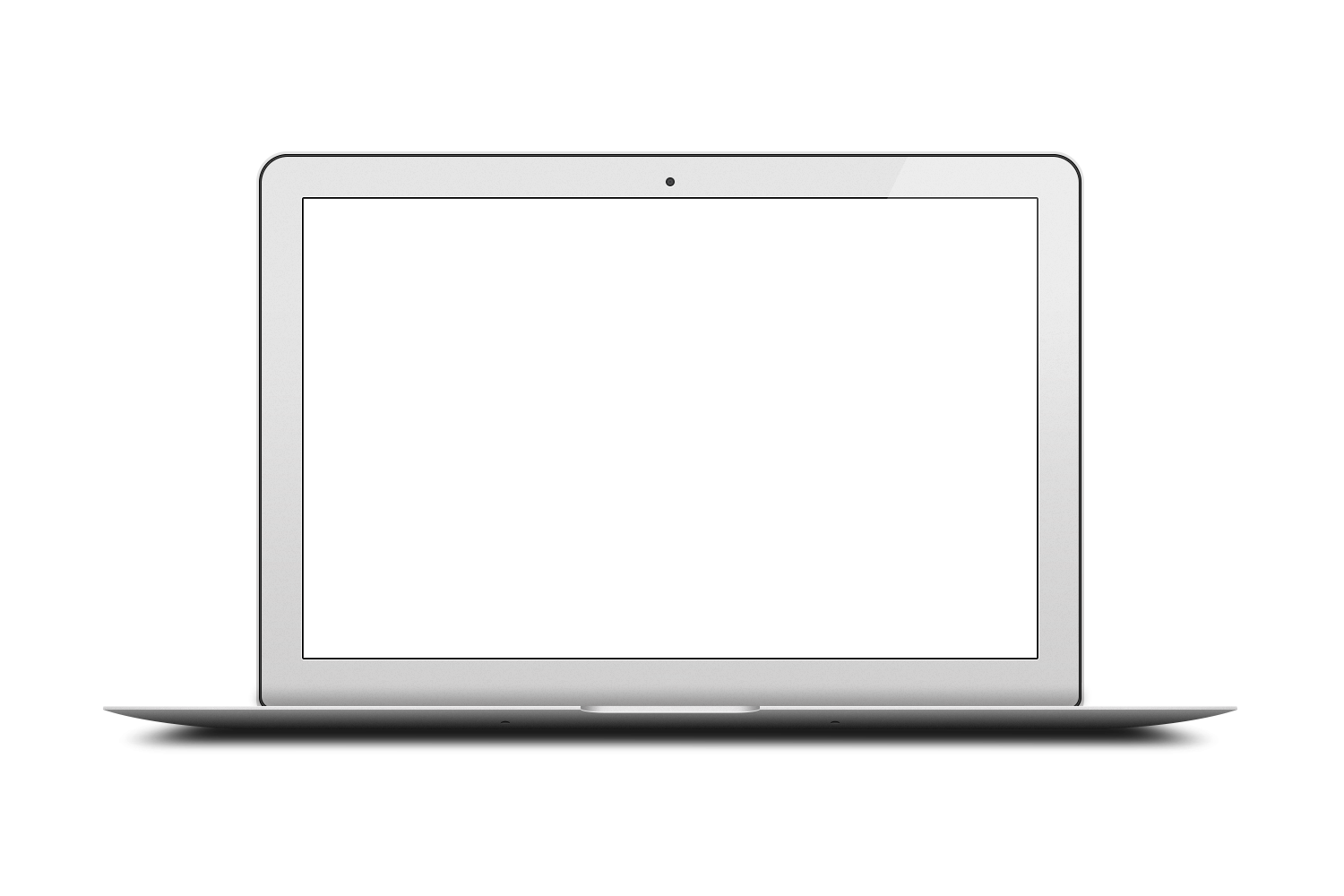 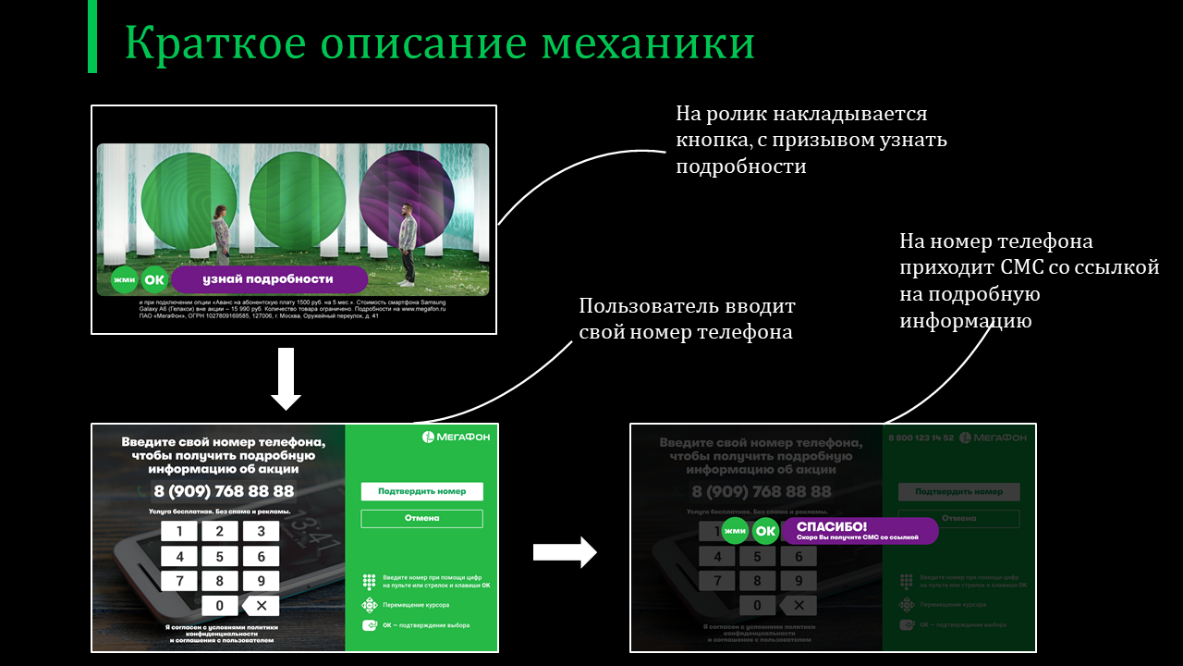 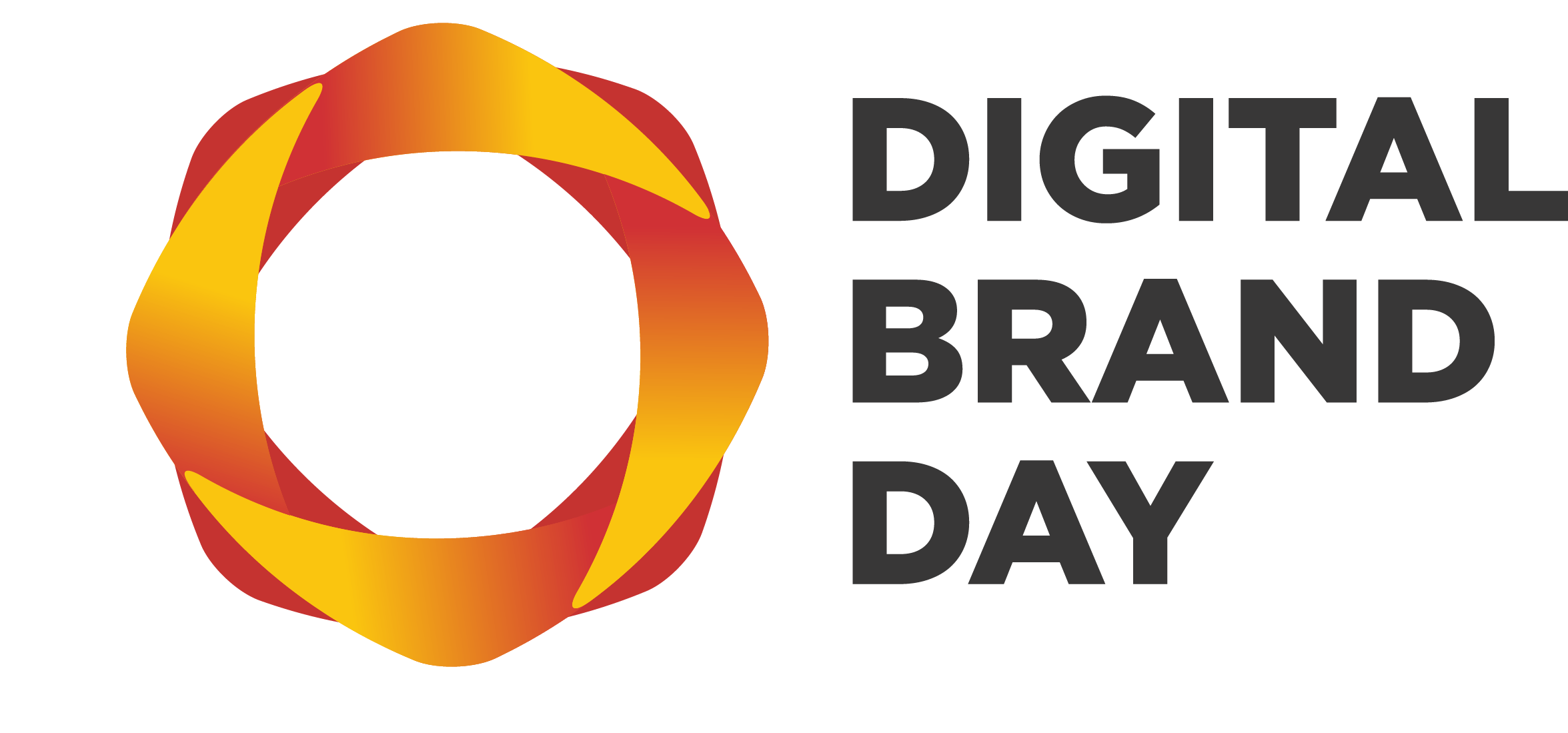 Микросайт на Smart TV
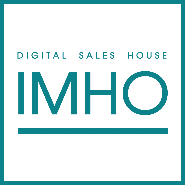 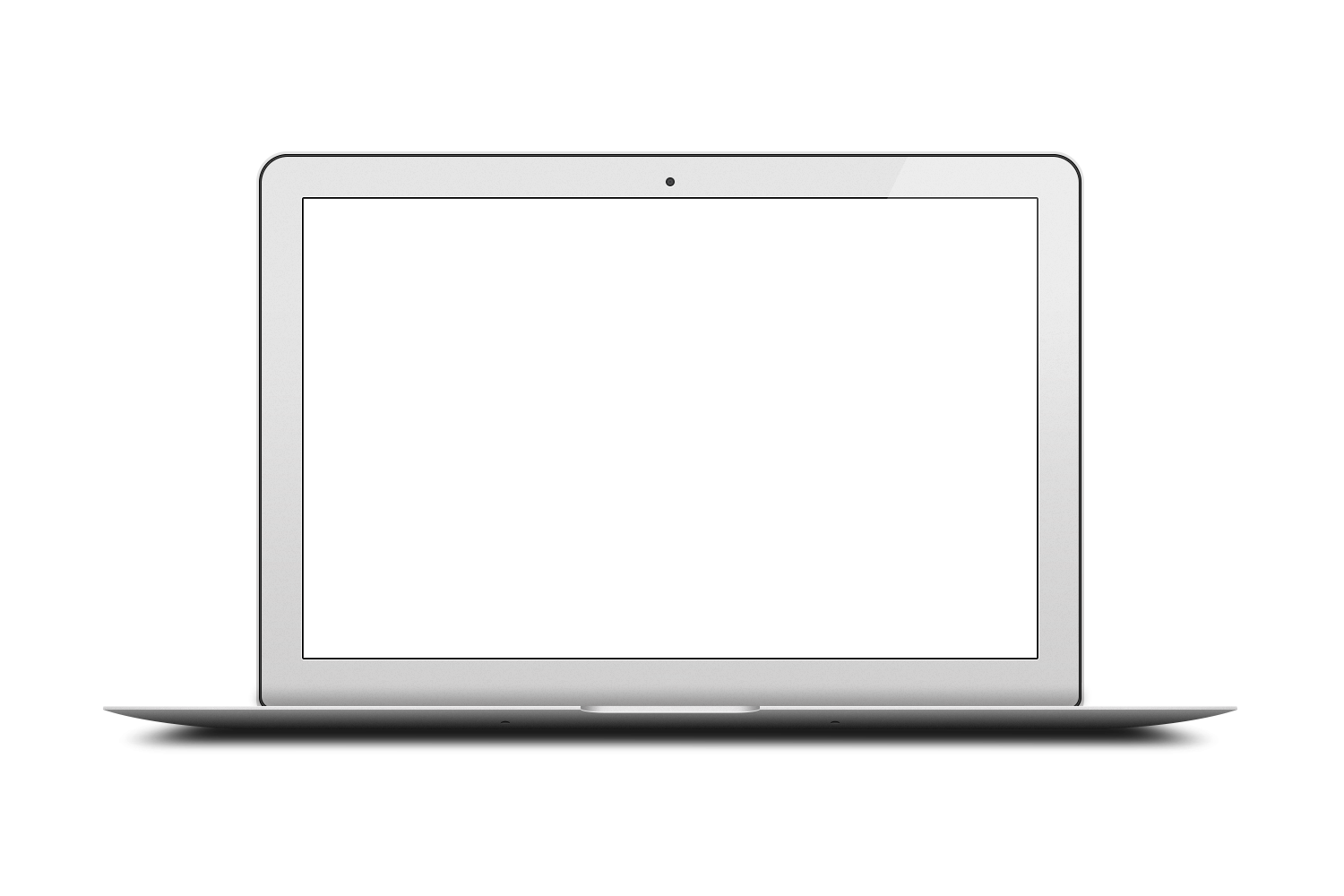 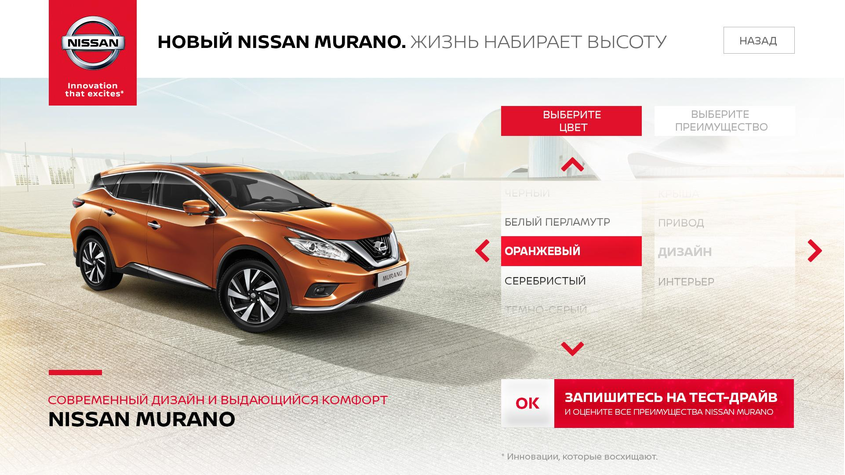 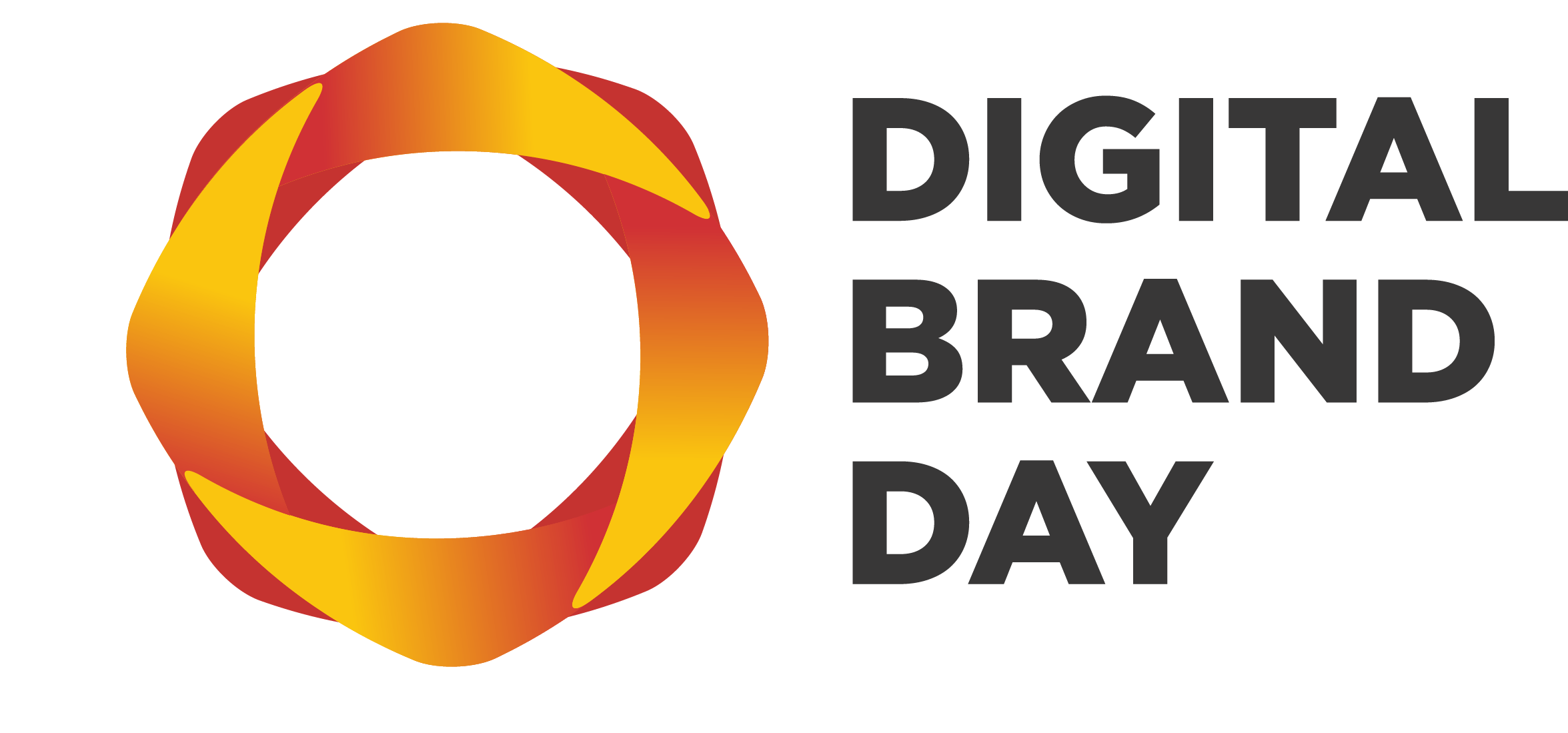 IMHO Smart TV – это сеть:
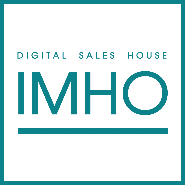 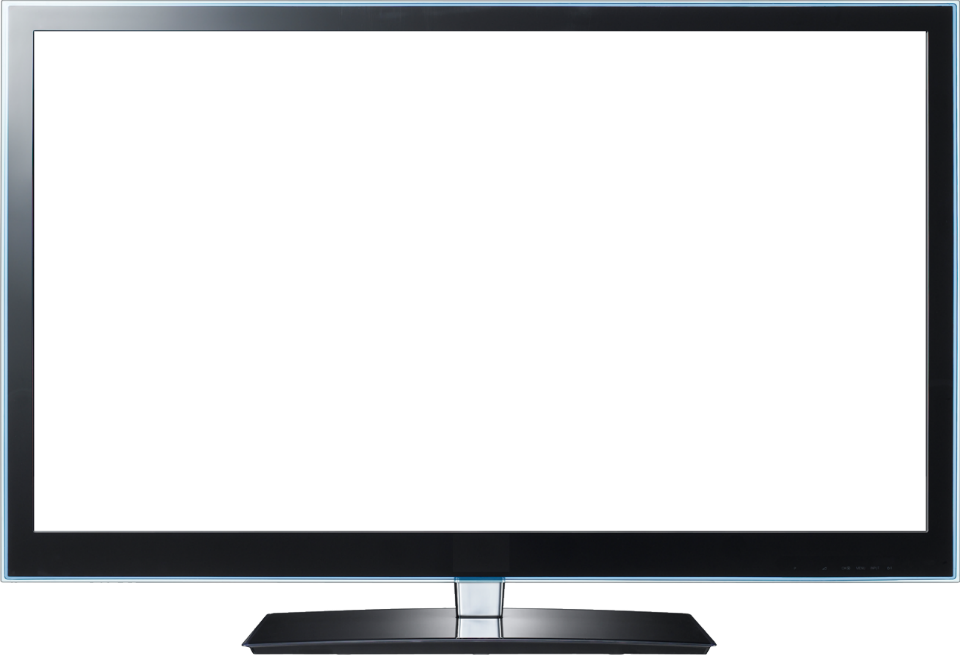 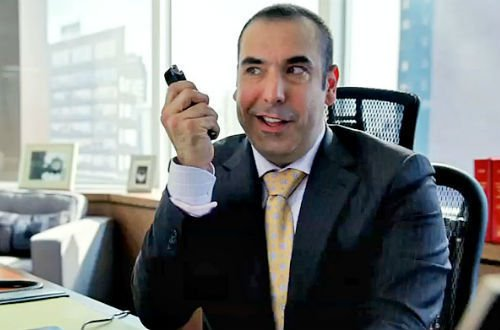 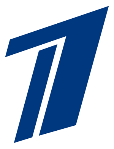 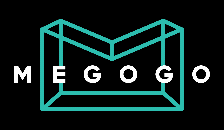 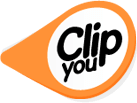 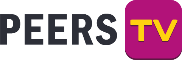 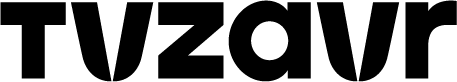 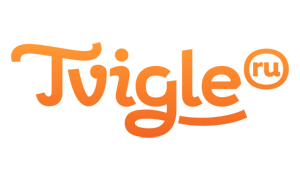 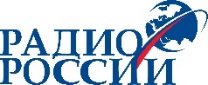 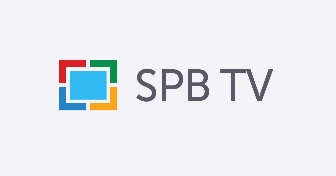 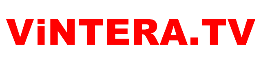 20
8
млн. уникальных  
Smart TV устройств
охватывает сеть IMHO
млн. человек 
потенциальный охват
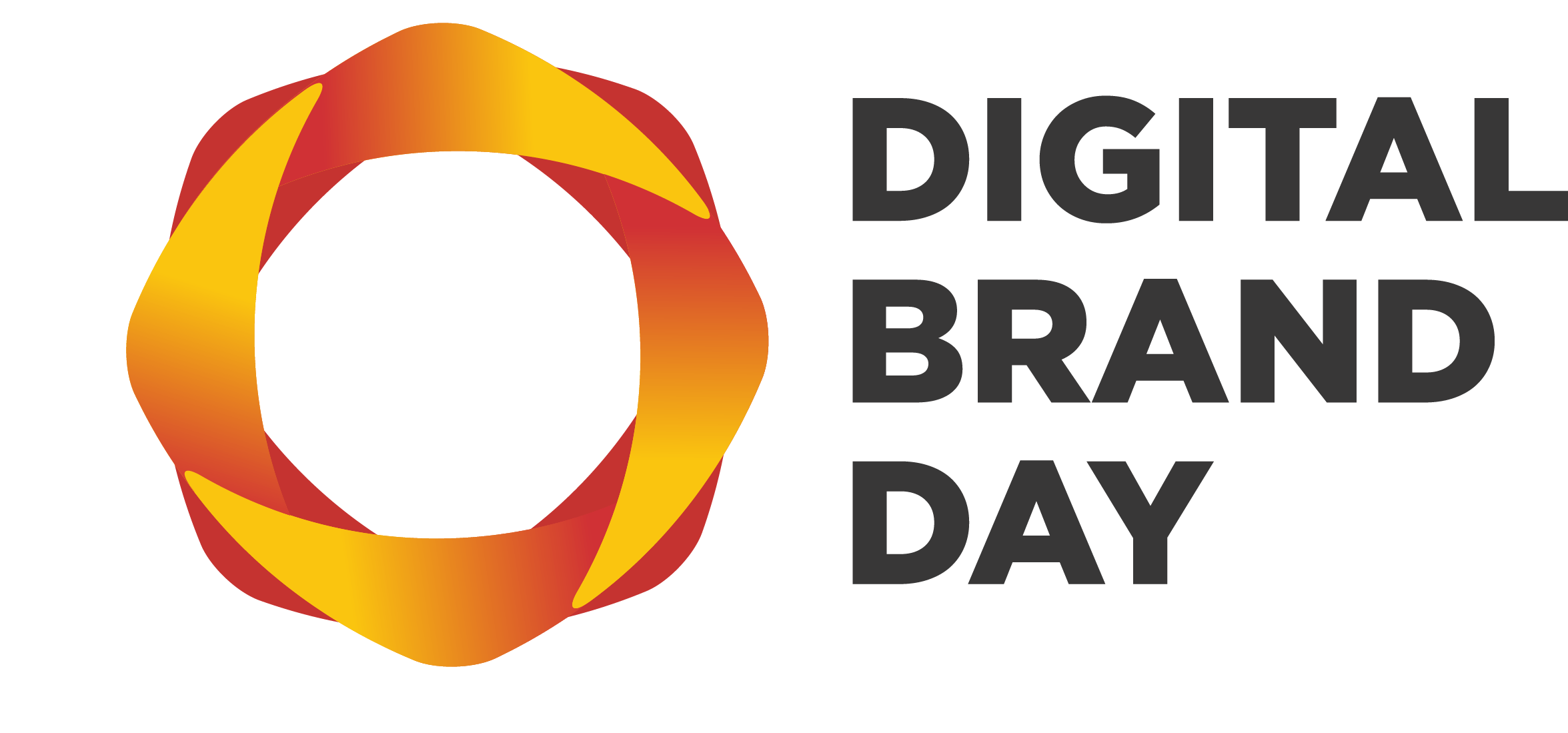 По данным: собственные данные IMHO